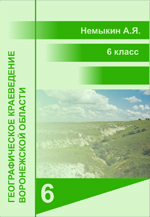 Обобщающее занятие по разделу «Геологическая история и строение территории Воронежской области»
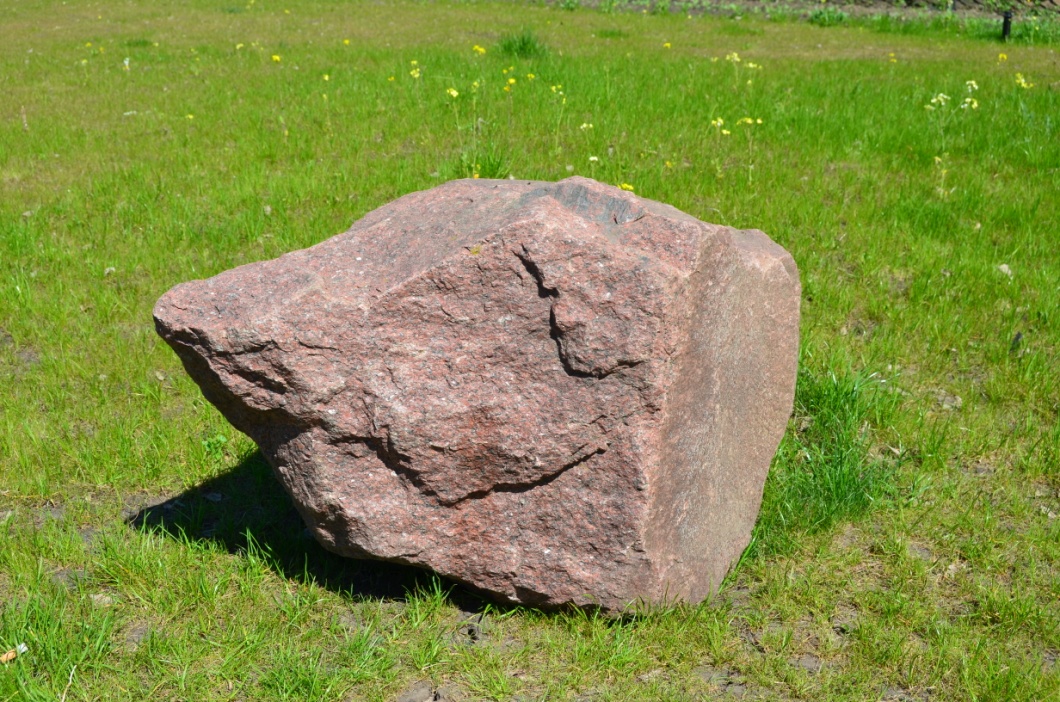 www.край36.рф
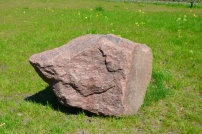 По картам атласов и краеведческой литературе подробнее рассмотрите особенности геологической истории и строения вашего района или окрестностей населённого пункта.

План характеристики
1. Географическое положение.
2. Состав горных пород, встречающихся на территории.
3. Возраст основных горных пород.
4. Какие природные условия были на вашей территории в разные геологические эпохи?
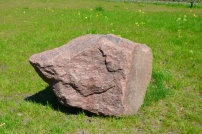